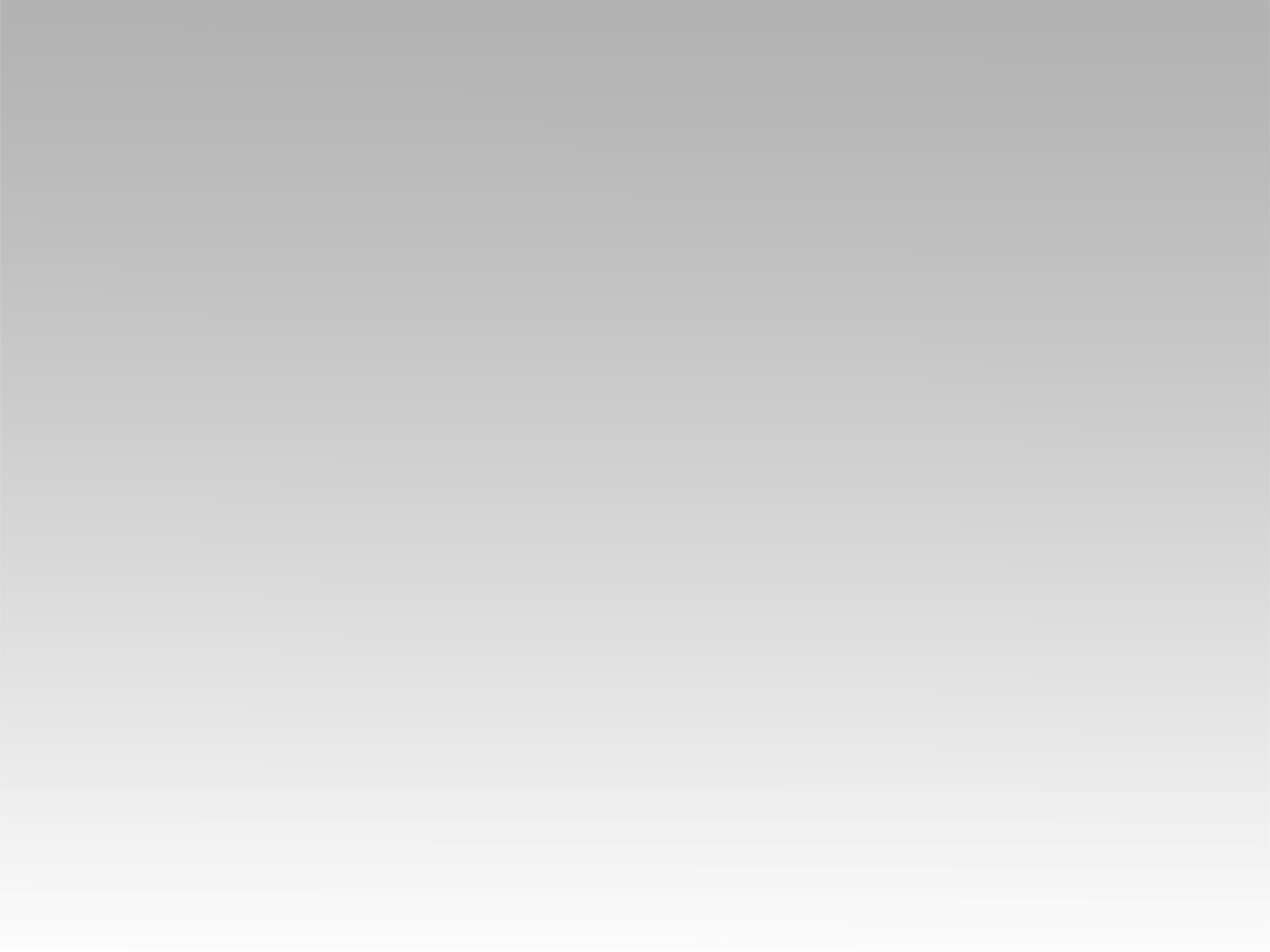 ترنمية 
عايز اتمتع بيك
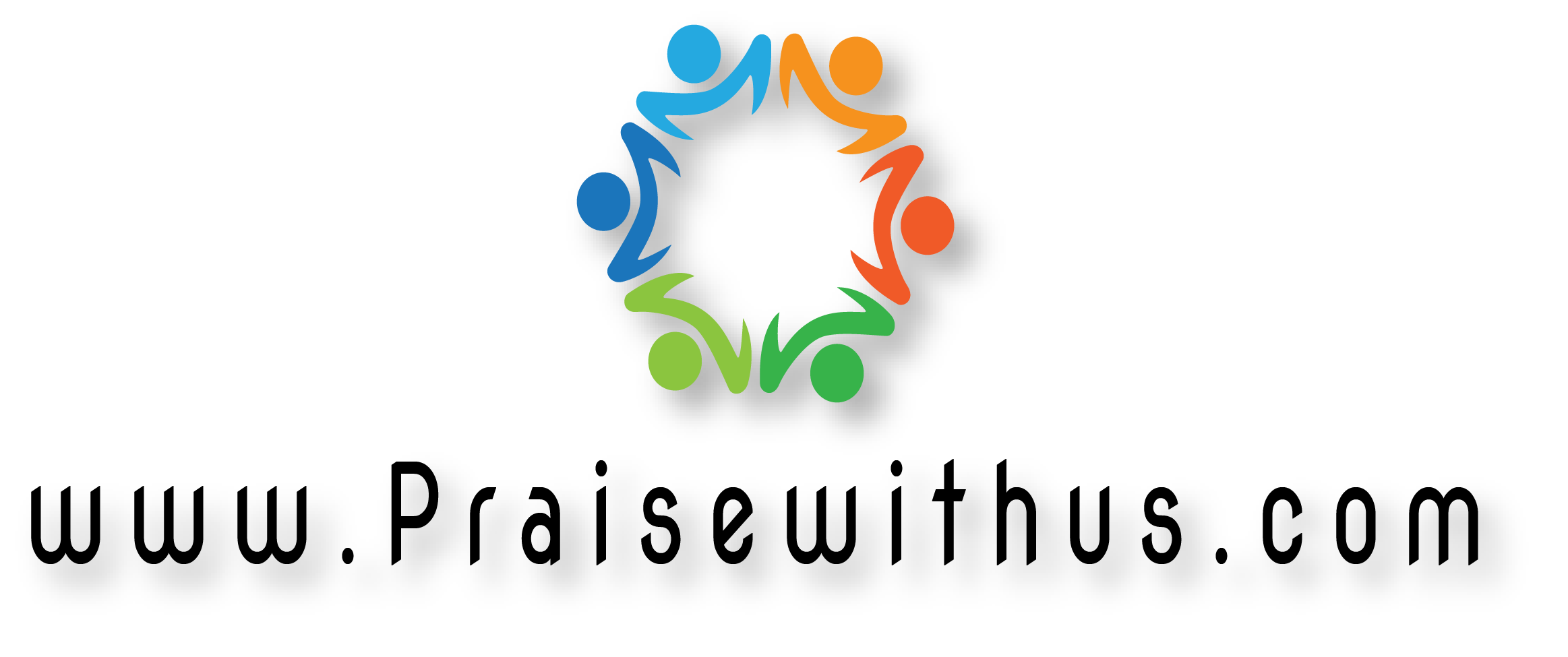 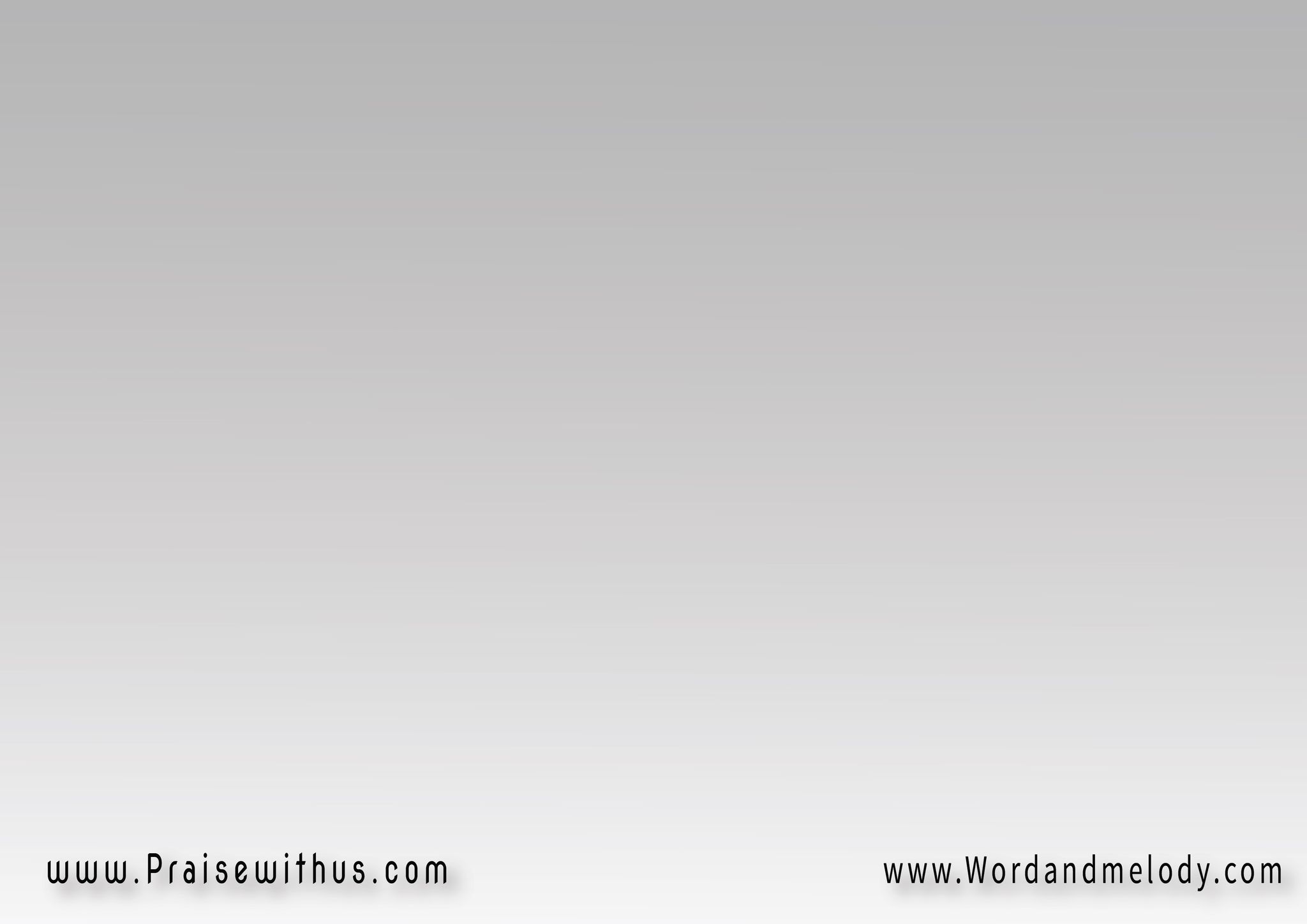 1- 
عايز أتمتع بيك
 عايز أتمتع بيكعايزك تملي حياتي بشخصك 
وأنمو وأثبت فيك
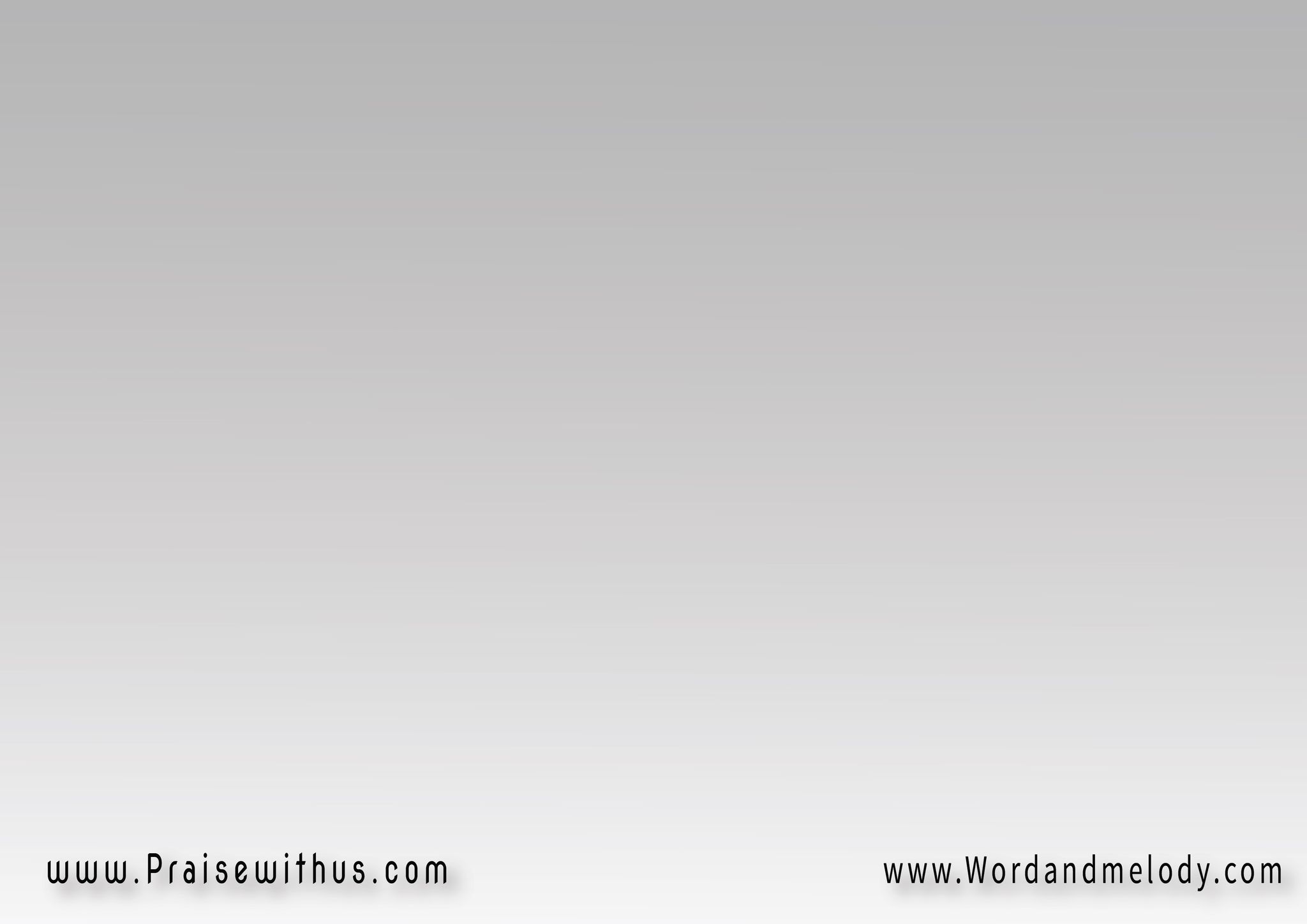 عايز أتمتع بيك عايز أتمتع بيك 
عايز روحك يملك قلبي 
ويرفع نفسي إليك(ويفيض في سلامك 
وأصير بالكامل ليك)2
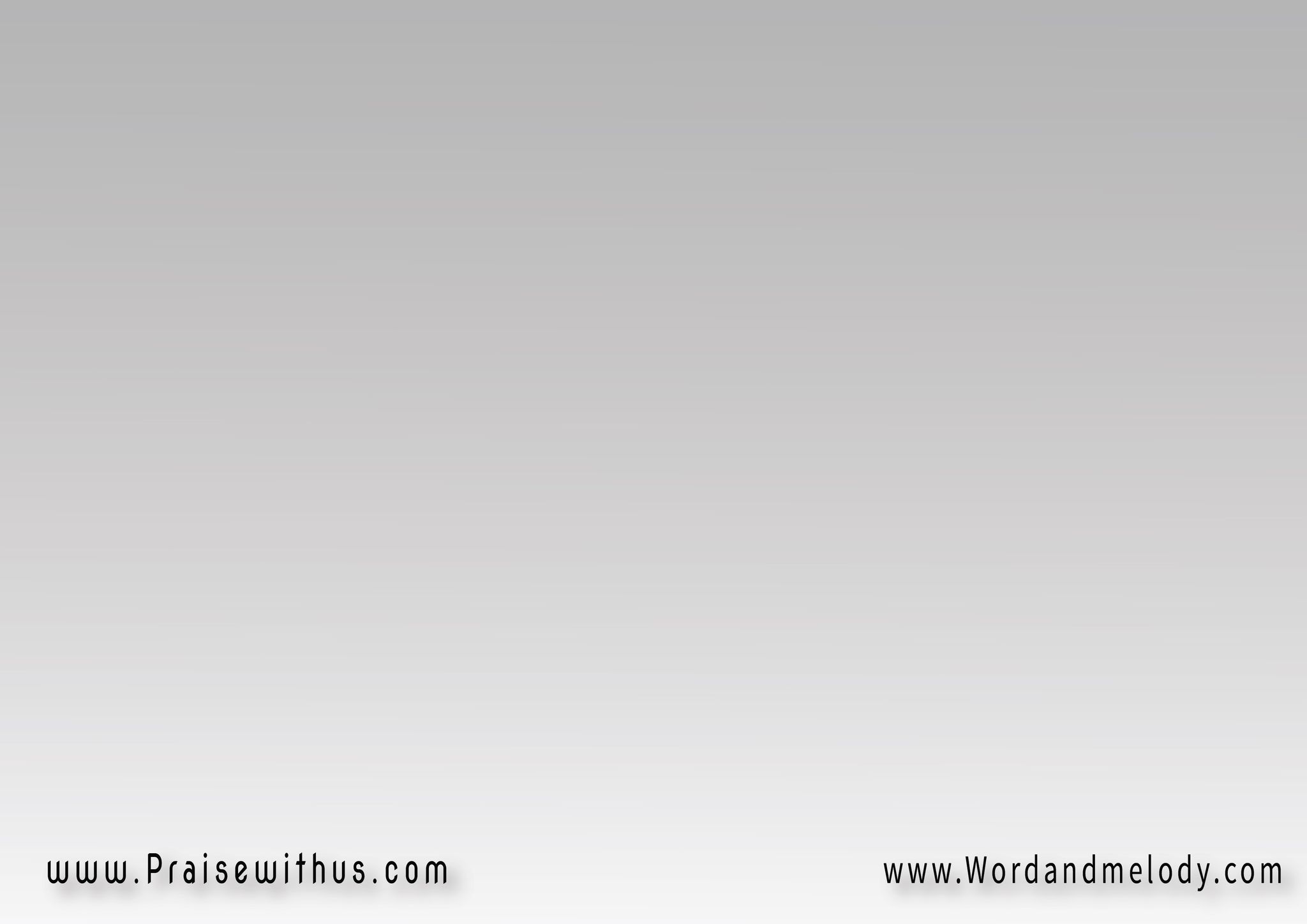 2- 
عايز أتمتع بيك 
عايز أتمتع بيك 
قوة دمك تعمل في 
وتعلن نصرتي فيك
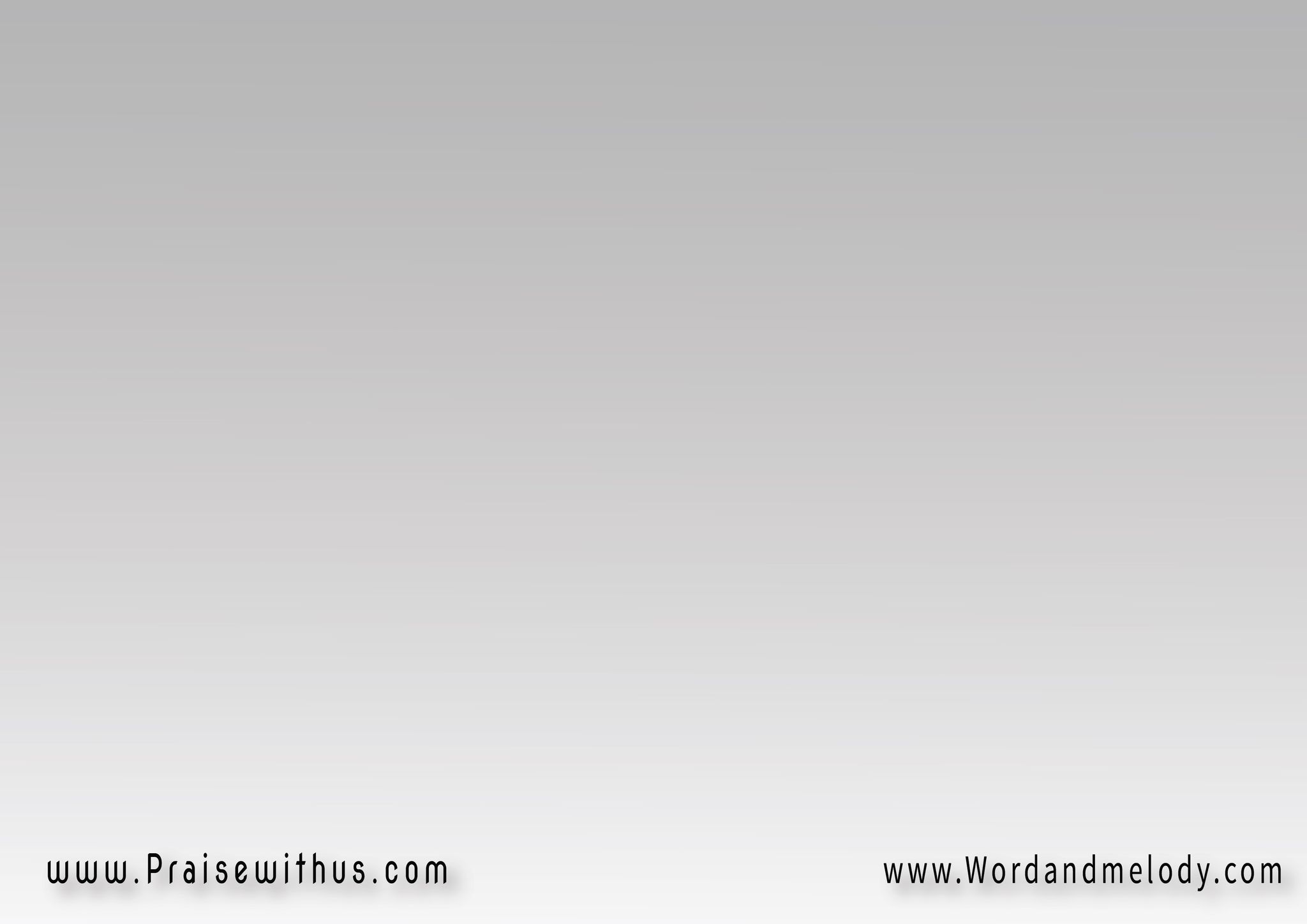 عايز أتمتع بيك عايز أتمتع بيك 
قوة حبك تسري في قلبي وتشكلني إيديك(تطبع صورتك في 
ويصير المجد إليك)2
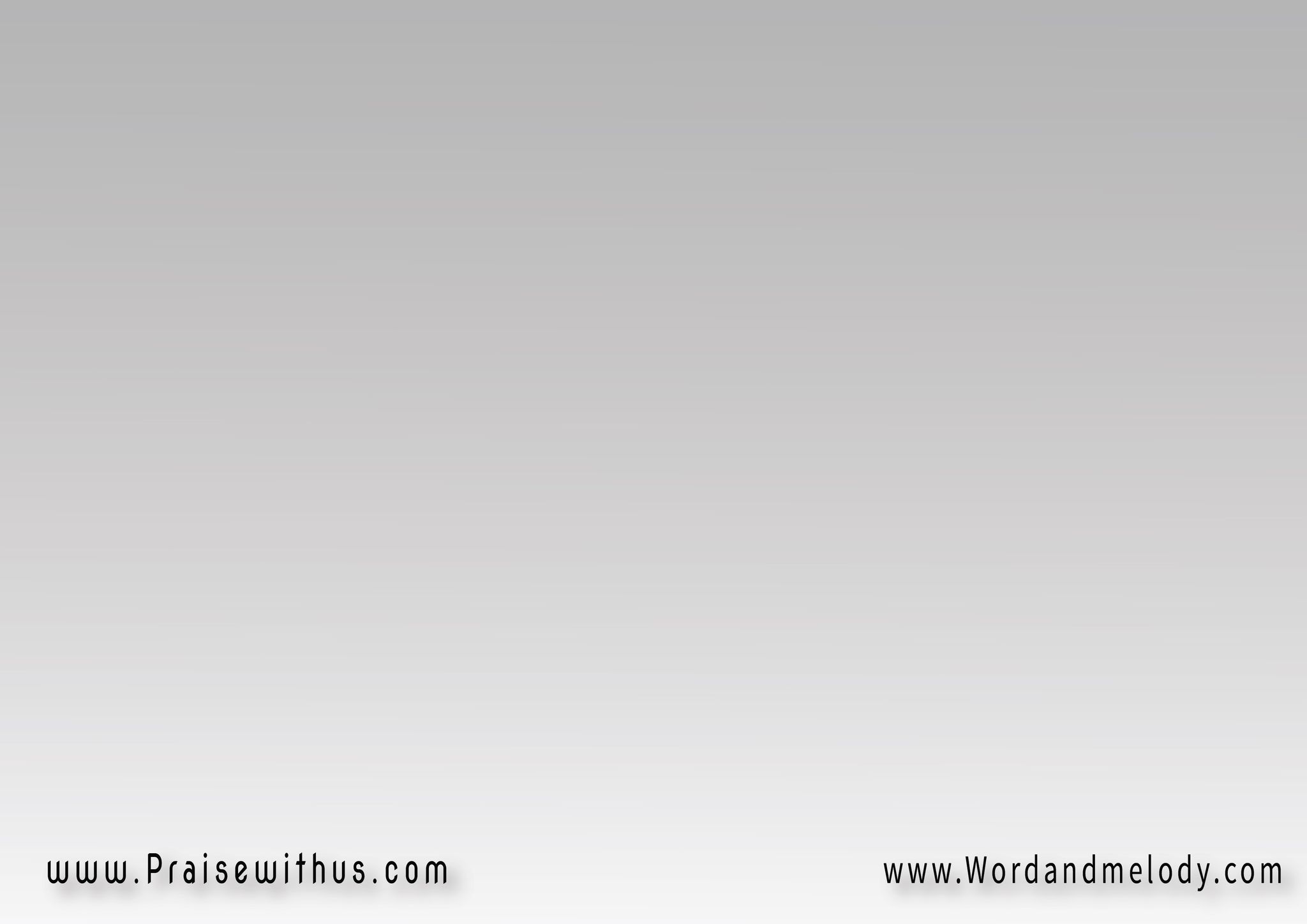 3- 
عايز أتمتع بيك
 عايز أتمتع بيكرغم آلام الغربة إنت حمايتي
 في عصف الريح
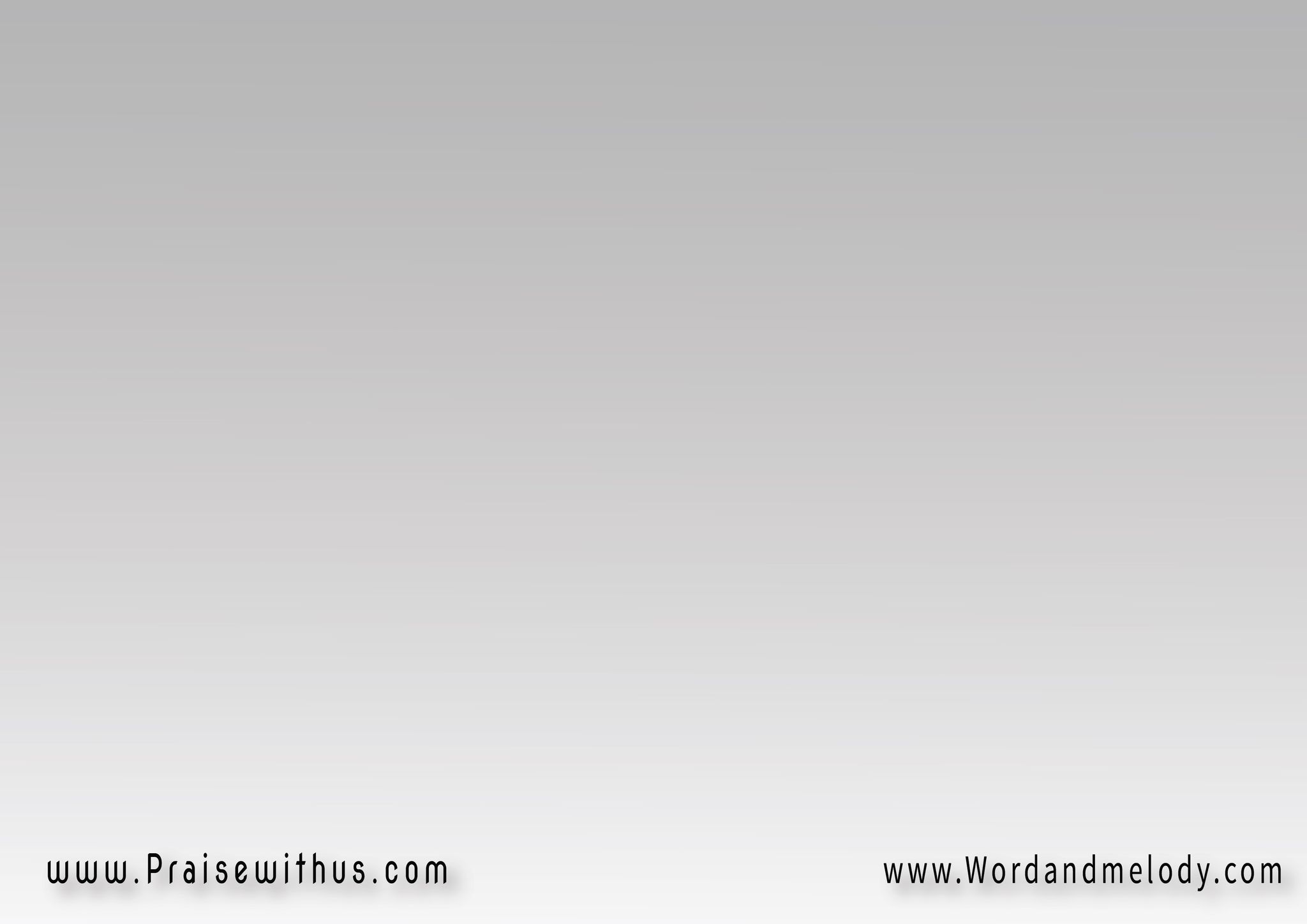 عايز أتمتع بيك عايز أتمتع بيك 
حرب شديدة ونصرة أكيدة
 في إسم المسيح(خفة ضيق وقتية 
توهب مجد أكيد)2
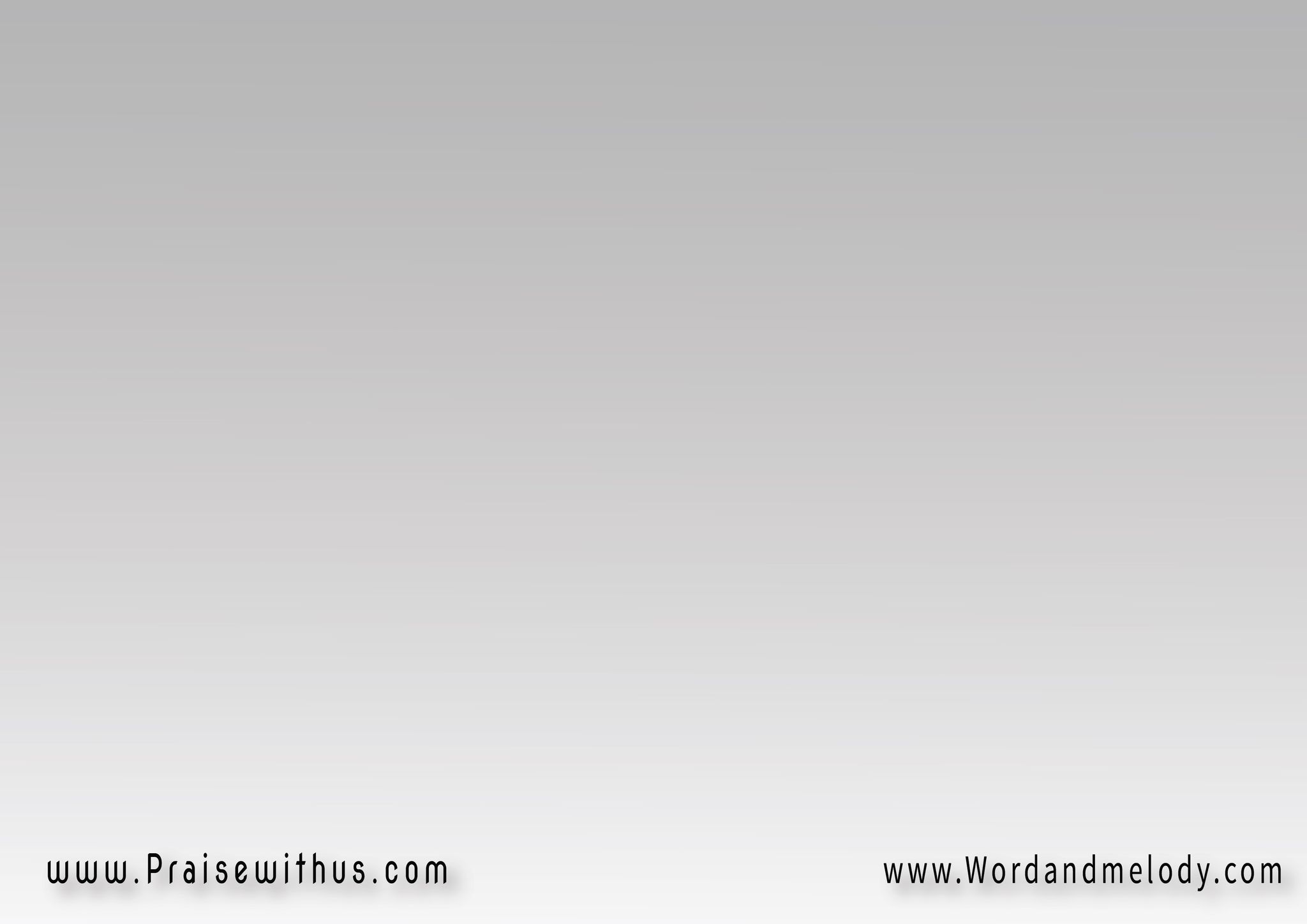 4- 
عايز أتمتع بيك
 عايز أتمتع بيكروحك يشهد في لمجدك 
بالإيمان أناديك
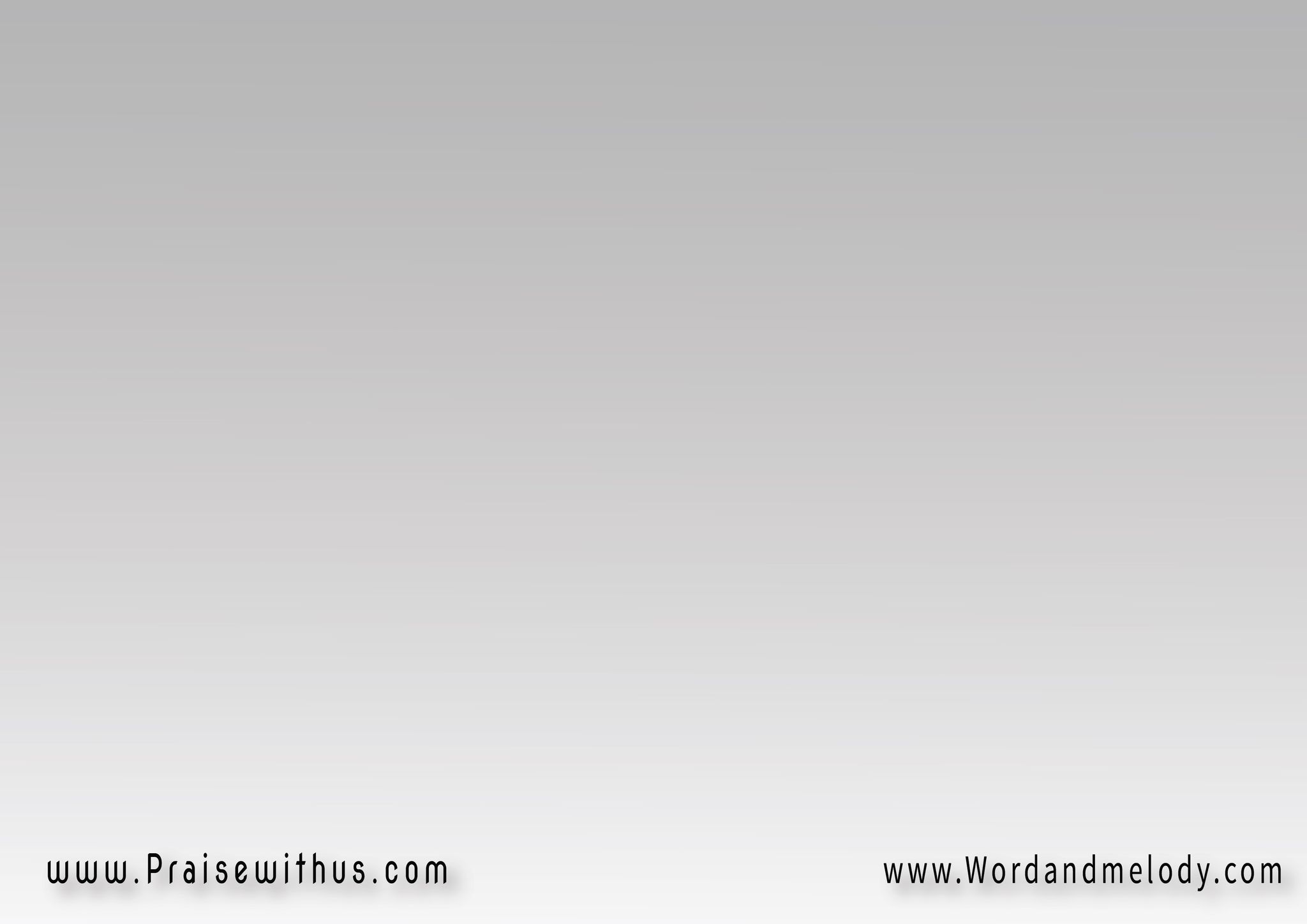 عايز أتمتع بيك عايز أتمتع بيك 
أطلب واخد من غني إيدك
 وأفرح وأهتف ليك(تستخدمني يا ربي 
ويعود المجد إليك)2
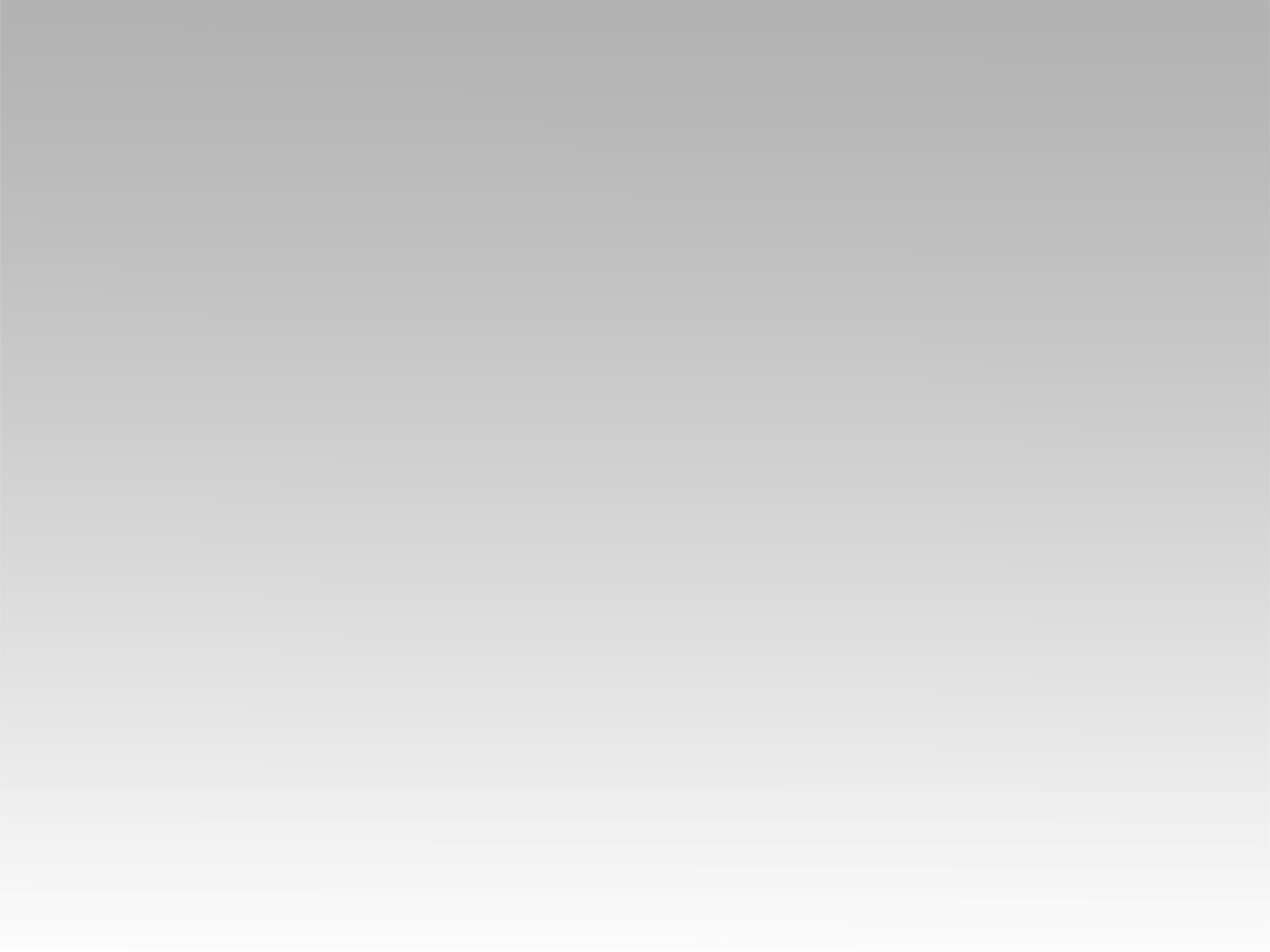 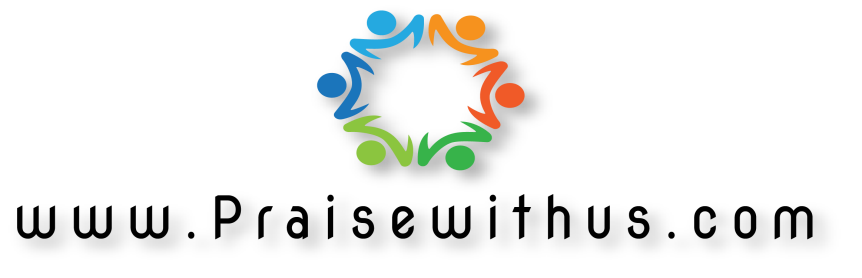